Risk & Insurance Careers  Rising Risk Professionals –LA RIMS (Los Angeles Chapter of the Risk & Insurance Management Society)
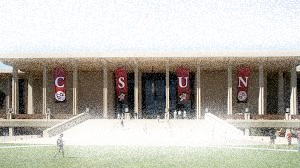 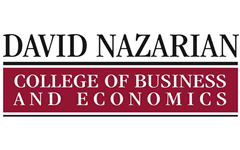 3/2/2018
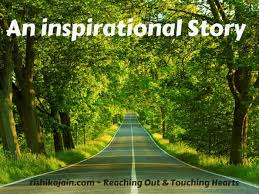 [Speaker Notes: Stories of Encountering]
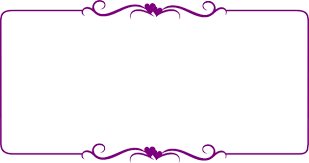 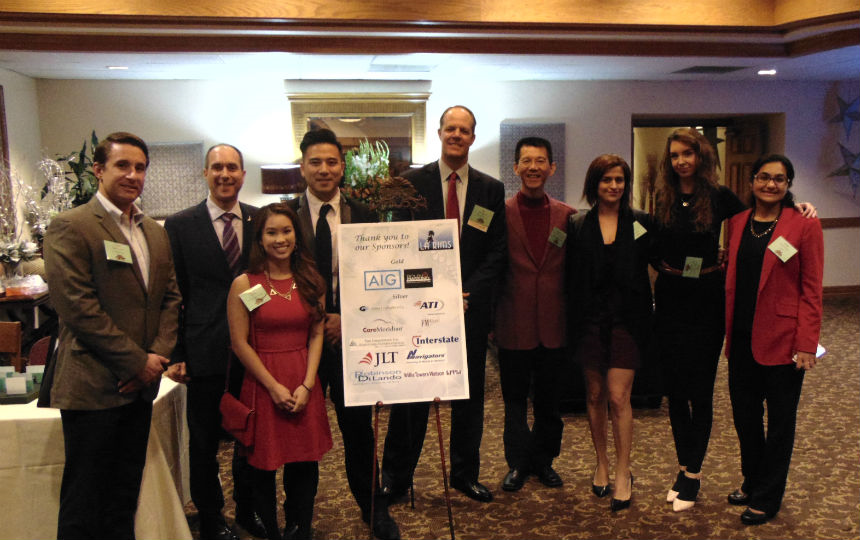 LA RIMS Holiday Party (12/6/2016)
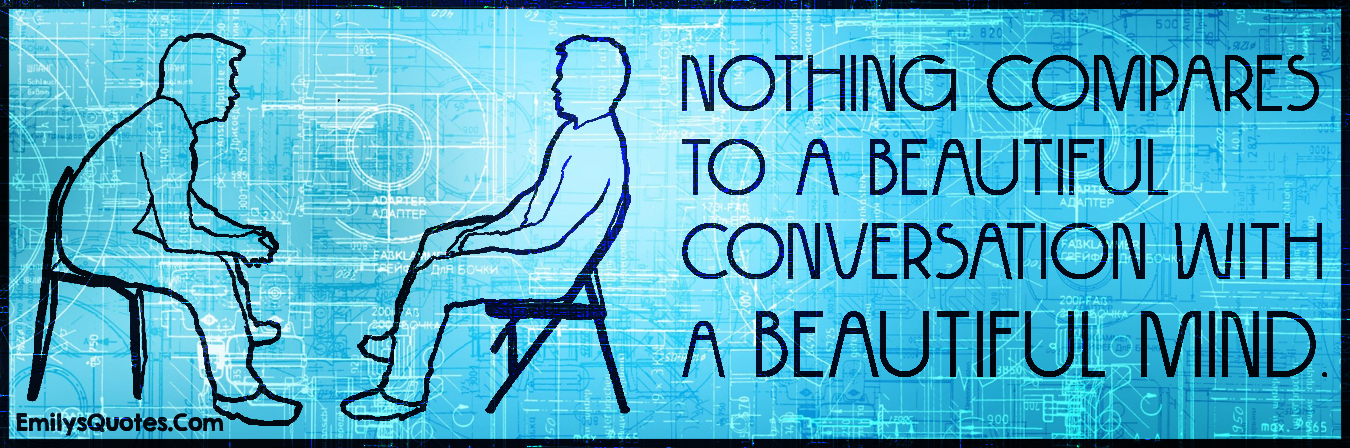 Steve Dubiel 
Energy & Const. 
Practice Leader 
MBA, CRIS
Mary Daly
Principal
FCAS, MAAA
Margaret Fisette 
Senior Risk Analyst
CPCU, CIC, ARM, CRM, MBA
Patrick Novack
Senior Risk Analyst
ARM, RIMS-Certified Risk Management Pro
 ◾
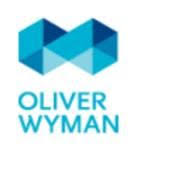 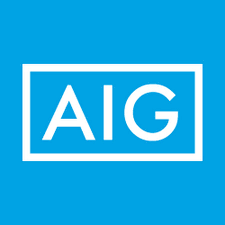 Taylor Turney 
Director – LA
Chair of the RRPs
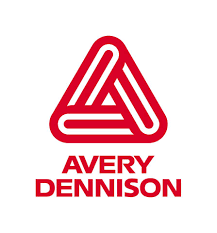 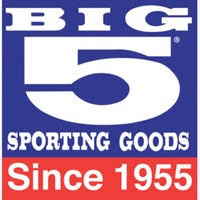 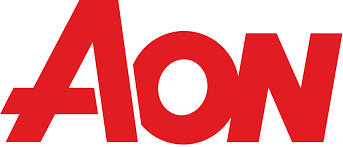 [Speaker Notes: Two Beautiful Minds]